République Algérienne Démocratique et Populaire Ministère de l’Enseignement Supérieur et de la Recherche ScientifiqueUniversité A.MIRA-BEJAIAFaculté des Lettres et des Langues Département de français
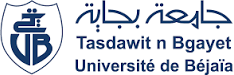 Module d’enseignement :Sémiologie 
               Elaboré par  ABADI D. 
                  Présenté par BELLIL K.

        Public ciblé : Master I. Sciences du langage G1
      
2023/2024
SEMIOLOGIE OU SEMIOTIQUE ?
Définition 

		En sciences humaines, la sémiotique est une discipline relativement récente en comparaison avec la philosophie ou les sciences dites «dures ». Ses origines remontent à l'Antiquité grecque. 

		La sémiotique s’est développée dès 1867-68, à partir des travaux du philosophe, logicien et épistémologue américain Charles Sanders Peirce (1839 –1914). Selon lui, la sémiotique est l’autre nom de la logique : « La doctrine quasi nécessaire ou formelle des signes. »  (2.227, fragment, v. 1897)
La sémiologie s’est développée en Europe à l’instigation du linguiste et philologue Suisse Ferdinand de Saussure (1857-1913) aux alentours de 1908-09. Selon son expression « C’est une science qui étudie la vie des signes au sein de la vie sociale ; elle formerait une partie de la psychologie sociale». (1916:p. 33)
La sémiotique (ou sémiologie) est, pour faire bref, la discipline qui étudie les signes et/ou la signification (processus de la production du sens).
Mais attention 
		Le terme "sémiotique" comme celui de "sémiologie" ne sont pas pour autant des synonymes, Joly Martine (1994), dans son œuvre 
« Introduction à l'analyse de l'image »  a largement fait la démonstration et a précisé que: 

	« Le premier (sémiotique) d'origine américaine, est le terme canonique qui désigne la sémiotique comme philosophie des langages. L'usage du second (sémiologie), d'origine européenne, est plutôt compris comme l'étude de langages particuliers (image, gestuelle, théâtre, etc.) »
NB : Relativement à l’enseignement de ce module, nous conservons « sémiotique » et 
    « sémiologie » comme étant synonyme.
Sémiologie et signe
Qu’est-ce qu’un signe ?

		« Un signe a une matérialité que l'on perçoit avec l'un ou plusieurs de nos perceptions (langage articulé, cri, musique, bruit), le sentir (odeurs diverses: parfum, fumée), On peut le voir (un objet, une couleur, un geste), l'entendre le toucher, ou encore le goûter. Cette chose que l'on perçoit tient lieu de quelque chose d'autre : c'est la particularité essentielle du signe : être là, pour désigner ou signaler autre chose d'absent, concret ou abstrait »(Martine JOLY, 2005:p.25)
Le signe se reconnaît de plusieurs manières. Il existe des définitions fonctionnelles. Ainsi, la définition la plus générale, et l'une des plus anciennes, fait du signe ce qui est mis à la place de quelque chose d'autre.
Il existe aussi des définitions qui reposent sur la présence des éléments constitutifs du signe, lesquels varient d'une théorie à l'autre. D'un point de vue général, un signe est l'indice d'une chose ou d'un phénomène qu'il exprime de manière plus ou moins explicite.
Mais d’ordre général, on peut dire qu’un signe est un objet porteur d’une signification. 

    Par exemple:

 Un feu rouge signifie que l’on doit s’arrêter.
Le signe selon F. De Saussure
Saussure commence par définir le signe comme une: 
	«entité psychique à deux faces» qui «unit un concept et une image acoustique»
Le signe se décompose en signifiant, la partie perceptible du signe (par exemple, les lettres v-a-i-s-s-e-a-u) et signifié, la partie intelligible du signe. 

		Le signifiant et le signifié sont indissociables: ils ne peuvent pas être séparés. Le signifiant est une association de lettres formant des sons. C’est, en quelque sorte, le contenant. Le signifié est le sens, la définition du signe. C’est le contenu.
Le mot chien est un signe parce que c’est une forme composée de lettres (le c, le h, le i, etc.) et parce qu’il est doté d’une signification (un animal domestiqué par l’homme). 

	En somme, un signe est une association de lettres pourvue d’une signification. Raison pour laquelle ce modèle de signe est dit dyadique, puisqu'il comprend deux éléments.
Le signe selon C. S. Peirce
Le signe selon Peirce est constitué par la relation de trois composantes que l'on peut rapprocher du modèle triadique.
Pour CH. S. Peirce, un signe est « quelque chose tenant lieu de quelque chose pour quelqu'un, sous quelque rapport, ou à quelque titre ». 
	Cette définition peircienne met en évidence la relation qu'entretient le signe avec ses trois pôles: interprétant, représentamen et objet (c'est-à-dire un référent au sens strict, fixé, sans lequel le signe n'existerait pas).
Pour comprendre ce modèle, nous illustrons avec l’exemple médical suivant pris de N. Houser (1992), en voici : 

1. un patient se présente chez le médecin avec de la fièvre et la gorge enflammée, symptômes qui constituent le signe (ou représentamen).
2. Le médecin, connaissant un certain nombre de maladies qui provoquent ces symptômes, formule d'emblée un diagnostic: par ex., «c'est un rhume». Le rhume (maladie la plus facilement associée à ces symptômes) constitue l'objet immédiat, alors que le diagnostic lui-même constitue l’interprétant immédiat.
3. Le médecin donne alors une ordonnance («reposez-vous et buvez beaucoup») et un pronostic («Ça ira beaucoup mieux dans trois jours»), qui constituent l'interprétant dynamique. Dans ce cas, l'objet dynamique serait la maladie qui a véritablement causé les symptômes—qu'il s'agisse de celle diagnostiquée par le médecin ou d'une autre présentant les mêmes symptômes—tandis que l’interprétant final serait le diagnostic correct.
Classification de signes
Plusieurs classifications de signes ont été proposées, mais nous retiendrons que celle élaborée par CH. S. Peirce parce qu’elle peut nous être utile pour connaitre le fonctionnement de l'image perçue comme signe. Sachant, d’emblée, que cette classification dépend du type de relation qui s'établit entre le « signifiant » et le 
 « référent » et non le signifié. Alors, Peirce envisage trois grandes catégories de signes à savoir : le symbole, l'indice, et l’icône.
Catégorie de symbole :(fonctionne par convention)

   « Le symbole entretient avec ce qu'il représente une relation arbitraire, conventionnelle. Entrent dans cette catégorie les symboles au sens usuel du terme tels que les anneaux olympiques, différents drapeaux » (U.Eco,1988:75) 
 	Cela veut dire que le signe linguistique est selon la conception peircienne un symbole dans la mesure où le langage verbal est conçu comme « système de signes conventionnels ».
Catégorie d'indice :(contigüe de faits) 
« L'indice est un signe qui entretient un lien physique avec l'objet qu'il indique; c'est le cas lorsqu'un doigt est pointé sur un objet, lorsqu'une girouette indique la direction du vent, ou une fumée la présence du feu » . (U. Eco, 1988: 3) 

	Sous la catégorie d'indice, Peirce a regroupé les signes qui entretiennent une relation de « contiguïté physique » avec ce qu'ils représentent. Tel est le fameux exemple de la fumée pour le feu ou encore les nuages pour la pluie.
Catégorie d 'icône :(similitude)  
« Correspond à la classe de signes dont le signifiant entre en relation d'analogie avec ce qu'il représente, c'est -à -dire, avec son référent : un dessin figuratif, une image de synthèse représentant un arbre ou une maison sont des icônes dans la mesure où ils "ressemblent" à un arbre ou à une maison »(Joly.M,2009: 27)
	De ce fait, l’image est classée sous cette catégorie du fait qu’il y ait un rapport d’analogie entre le signifiant et le référent.
Remarque : Peirce explique que la ressemblance n'est pas forcement que visuelle. Exemple l « 'enregistrement » ou « l'imitation » du galop d'un cheval est aussi icône.
Le degré d’iconicité selon A. Moles (1971)

	Le degré d’iconicité est la valeur iconale: « la quantité de réalisme, d’imagerie immédiate contenue dans la représentation ». 
	On peut dresser une «échelle d’iconicité» qui souligne le rapport analogique qui existe entre un type d’image (signifiant) et son référent. Il y en a 12 niveaux :
Premier niveau: Iconicité maximale (l’objet lui-même). Exemple la photo d’identité. 






Dernier niveau: Iconicité nulle (description en mots normalisés). Exemple la métaphore.
MERCI DE VOTRE ATTENTION